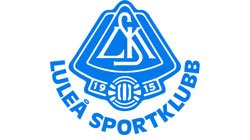 Föräldramöte inför säsongen 2020
Luleå SK P09 fotboll
Föreningen Luleå Sportklubb
”Föreningen skall bedriva följande idrotter:Fotboll och Innebandy.
Föreningen har som ändamål att bedriva sin idrottsliga verksamhet i enlighet med ”Idrottsrörelsens verksamhetsidé”, samt med särskild målsättning att genom idrottslig verksamhet fostra ungdomar till goda samhällsmedborgare. ” 
(LSK:s stadgar § 1)

Idrottens värdegrund
¤ Glädje och gemenskap
¤ Demokrati och delaktighet
¤ Allas rätt att vara med
¤ Rent spel
Medlemsavgift: 300 kr/år/familj
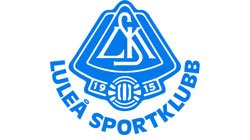 Träningsavgift: 600 kr/år/spelare
Ledare
Anders Ihs 
 Björn Elmén
 Erica Johansson
 Joel Rutschman
 Katariina Yliperttula
 Per Ekervhen
 Robert Eriksson
 Fler?
Laget.se vår kommunikationskanal
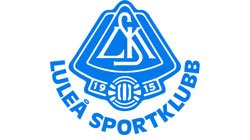 Stöd till ledare i Luleå SK
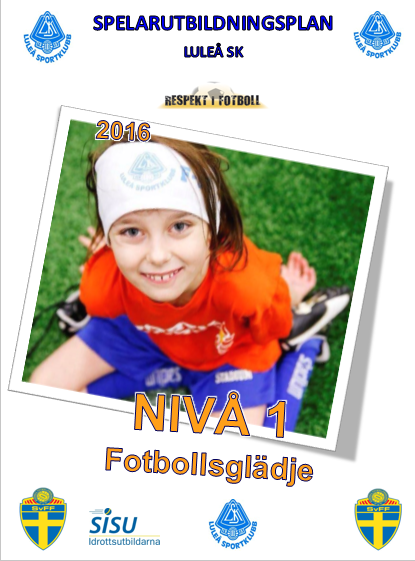 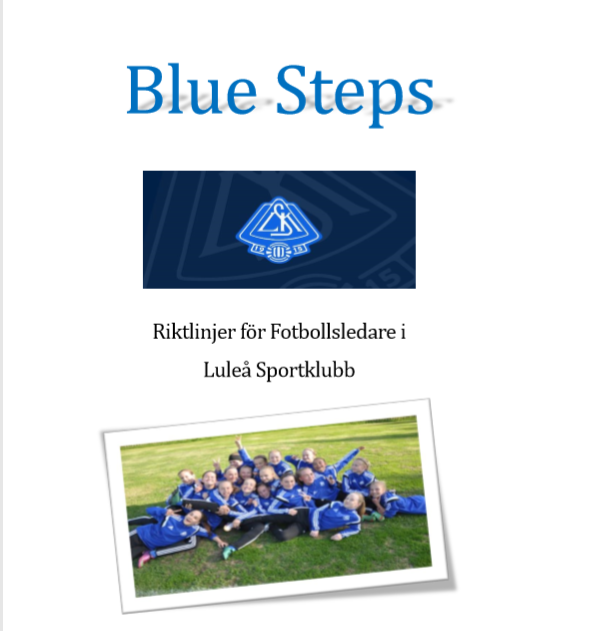 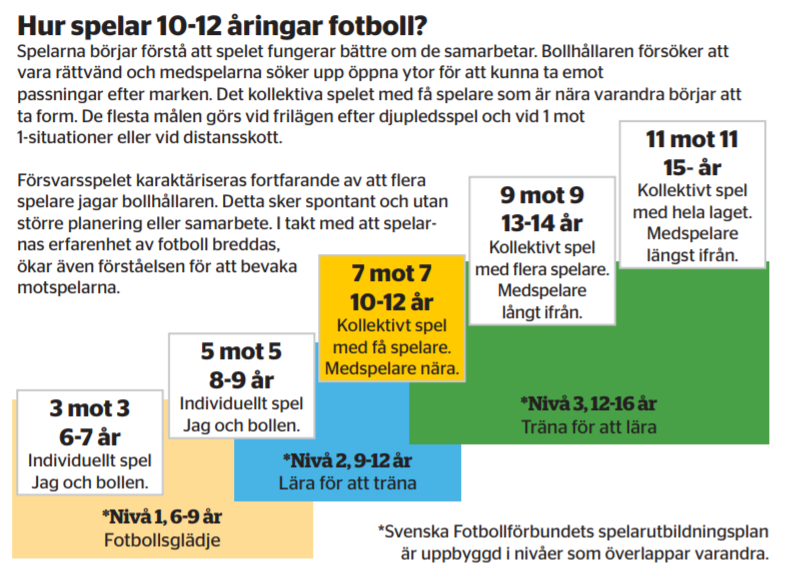 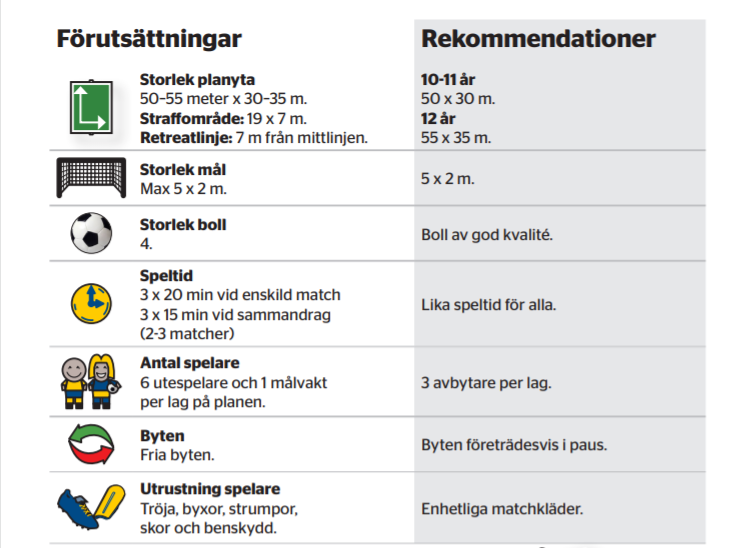 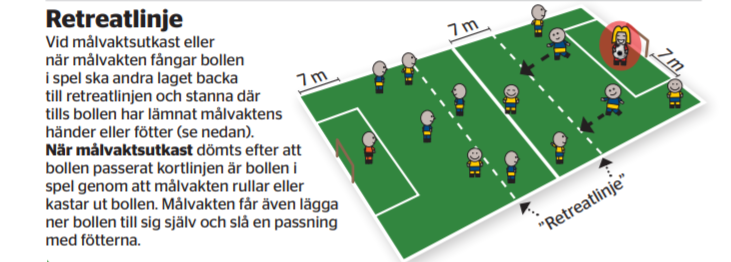 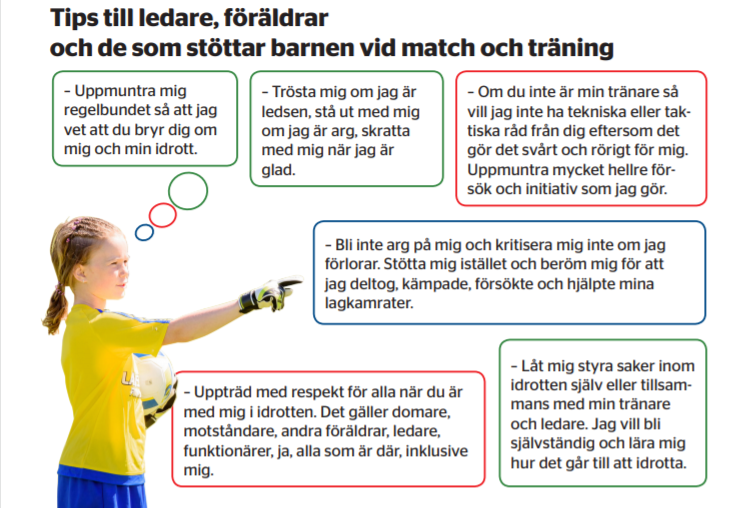 LSK P09:s målsättningar säsongen 2020
Behålla så många spelare som möjligt under säsongen
Gemensamma månatliga träningspris
Bra kvalité på träningarna
 Större fokus på fotboll under säsongen
Träningar: tema med övningar som byggs på (istället för stationer)
Knäkontroll/fysträning inleder X träningar/vecka
Mer intensiv målvaktsträning som vävs ihop med ordinarie träning (alla roterar)
 Matcher ska kännas mer speciella
Färre matcher denna säsong
Tydligare rutiner kring samling, värmning, instruktioner
 Stärka vi-känslan i gruppen
Ledare parar ihop spelare vid övningar
Hälsa innan träning, samlas efter träning
Socialt inriktade träningspris
Enhetligt träningsställ?
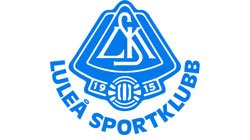 Träningar, syfte
Utveckla intresse för och kunskap om fotboll
 Utveckla teknik och motorik
 Ha roligt genom rörelse och social gemenskap
 Bidra till att lägga grunden för ett fysiskt aktivt liv
 Matcherna kompletterar träningarna som utbildningstillfällen

70 – 75% träningsnärvaro nödvändigt för att nå dessa syften
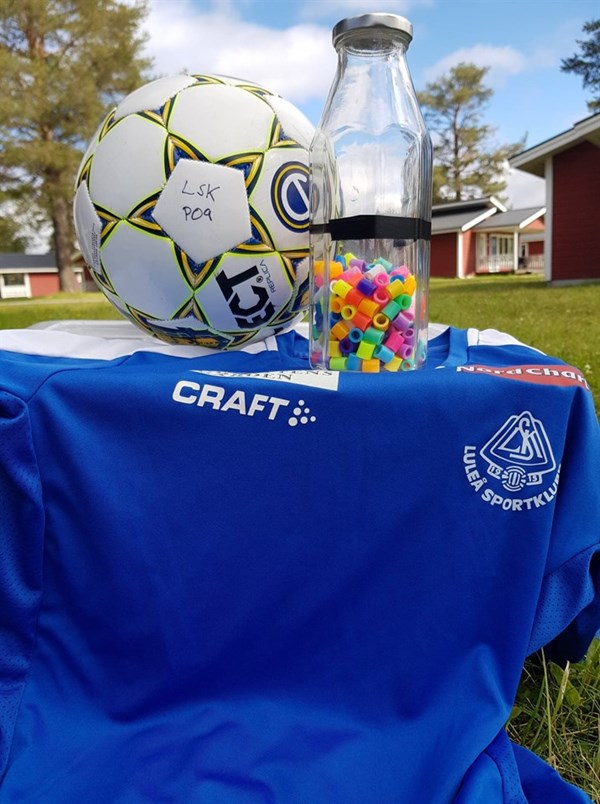 Träningar, upplägg
Uppstart 4-5/4 med Fritz Olsson Cup (Arcushallen) och kick-off
 3 träningar/vecka, vi börjar så snart vi kan (när Hertsö IP skottas)
 Knäkontroll/fysträning 15 min innan plantid X träningar/vecka
 Lyfta in träning av målvaktsfärdigheter i högre utsträckning i år (alla spelare roterar)
 Vår förväntan är att spelarna ska komma på träning om de inte är sjuka, bortresta
 Vi skickar kallelser till träningarna i år (för att underlätta vår planering)
 Krockar det med andra idrotter? Hör av er så hittar vi ett individuellt upplägg som inte leder till att någon idrott behöver väljas bort.
Matcher
Vi har anmält 2 lag till seriespel (Norrbotten)
 Enstaka matcher, kanske klumpar vi ihop flera matcher ibland
 Blir ca 10 seriematcher + ca 15 cupmatcher/spelare under säsongen. Laguttagning:
9-10 spelare kallas till varje match via laget.se
Träningsfrånvaro några träningar i rad = kallas ej till kommande match
Inga fasta lag, vi varierar över säsongen
Positioner, varierar under säsongen
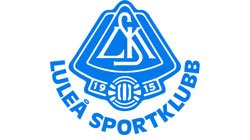 Cuper
Vi kommer anmäla oss till så många cuper som möjligt, t.ex.: 
 Fritz Olsson Cup (4-5 april) - Arcushallen
 LSK-cupen (10 maj) – Hertsö IP
 eXamenscupen (8 juni)? - Hemmingsmark
 Piteå Summer Games (26 – 28 juni) - Piteå
 Umeå Fotbollsfestival (23-26 juli) – Umeå ? 
 Gammelstads IF Cup (31 juli – 2 augusti) – Gammelstad/Rutvik?
 Liras septembercup (5-6 september)? - Björsbyfältet
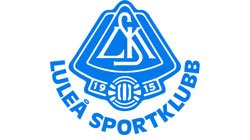 Lagaktiviteter
Gemensamma träningspriser varje månad
 Hertsöjoggen
 Fler idéer?
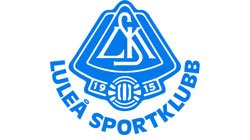 Ekonomi
Långsiktigt mål gothia cup 2024
Kostnader 2020
Cupavgifter 15 000 kr
 Lagaktiviteter 10 000 kr
 Domare 5 000 kr
 Umeå Fotbollfestival 35 000 kr
 Träningsställ <24 000 kr
TOTALT: ca 89 000 kr
Då behövs ca 250 000 kr 
 Lagkassan just nu: ca 77 000 kr
 Innebär ca 35 000 kr plus varje år
TOTALT: 125 000 KR
Vad behövs från er föräldrar?
föreningsjobb
Ekonomi lagkassa
Bilbingo
 Hertsödagen
 Skraplotter 4st/spelare
LSK-cupen 10/5: 15 000 – 30 000 kr
 Fikaförsäljning hemmamatcher: 3 000 kr
 Kakförsäljning: 20 000 kr
 4st städkvällar: 86 000 kr
Ytterligare försäljning: 15 000 kr
 Träningsställ: 10 000 kr
 Totalt:
Ekonomi lagkassa
Alla initiativ välkomnas!
 Lagledare koordinerar
 Mål inkomst 125 000 kr
Frågor?
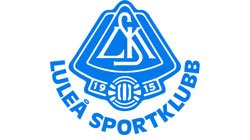